Určování pohlaví a věku z kosterního materiálu. Morfoskopické a morfometrické metody.
Určování věku
Růst organismu
Zrání organismu
Stárnutí organismu
Smrt organismu
Bi4340c Biologie člvěka - cvičení (podzim 2015)
Chronologický věk
etnické a diachronní rozdíly v tempu stárnutí, 
vnější faktory: výživa, vliv životního prostředí, pracovní zatížení a zdravotní stav jedince
Biologický věk
kalendářní věk
počet let života od narození
Bi4340c Biologie člověka - cvičení (podzim 2015)
Etapy života
Dospělost – vytvoření spojení kosti klínové a kosti týlní (vymizení synchondorsis sphenooccipitalis) , 17 – 23 let
Věkové třídy
Martin ve vydání z roku 1928 rozdělil jedince podle věku na několik stádií:
Infans I	 0 - 6 let (do prořezání prvního trvalého moláru)
Infans II  	 7 - 12 (od prořezání prvního do prořezání druhého trvalého moláru)
Juvenis	13 - 20 let (od prořezání druhého trvalého moláru do uzavření synchondrosis sphenooccipitalis)
Adultus	20 - 40 (od poč. obliterace leb. švů a abraze oclusální plochy zubů, poč. uzavírání růstových štěrbin)
Maturus	40 - 60 (osifikace pokročilá, lebeční švy ještě nejsou zcela obliterované)
Senilis 	60 - více (obliterace lebky ve vysokém stádiu, eventuálně uzavírání a resorbce alveolů v důsledku ztráty zubů)
Toto rozdělení se zdálo v pozdější době hrubé, zejména pro nedospělce a děti, kde lze věk určit s vysokou přesností, a samozřejmě i metody určení věku dospělých se zpřesnily, bylo toto rozdělení modifikováno, zjemněno (např. Stloukal 1999). 
Infans I		0 - 0,5 let
Infans II		0,5 - 6 let 
Infans III		7 - 13 let
Juvenis		14 - 19 let
Adultus I		20 - 29 let
Adultus II		30 - 39 let 
Maturus I		40 - 49 let
Maturus II		50 - 59 let
Bi4340c Biologie člověka - cvičení (podzim 2015)
Indikátory biologického věku
Plod
Novorozenec
Nepospělec
Dospělí
Bi4340c Biologie člověka - cvičení (podzim 2015)
Indikátory biologického věku - plod
Délka a šířka dlouhých kostí
Indikátory biologického věku - novorozenec
Pouze 6 osifikačních center 
Míry skeletu
zkostnatělý spoj anulus tympanicus (prstenec kosti bubínkové) a kosti skalní, alespoň částečně vyvinuté korunky 2. moláru, přítomnosti osifikačních (zkostnatělých) jader distální epifýzy femuru, proximální epifýzy tibie a talu a calcanea
Bi4340c Biologie člověka - cvičení (podzim 2015)
Indikátory biologického věku - nedospělí
Přirůstání epifýz
Vývoj (mineralizace) chrupu
Délky a šířky kostí
Bi4340c Biologie člověka - cvičení (podzim 2015)
Přirůstání epifýz
Schéma uzavírání růstových štěrbin na kostře (Brothwell 1972, Haret et al. 1927, Rauber a Kopsch 1952, Wolff -Heidegger 1954), na tomto schématu jsou vyobrazeny všechny štěrbiny a věk jejich osifikace:
Bi4340c Biologie člověka - cvičení (podzim 2015)
Vývoj (mineralizace) chrupu
Schéma časového prořezání mléčného chrupu
1. střední dolní řezák	        6 – 7 měsíc
2. střední horní řezák	        8 – 9 měsíc
3. boční řezák horní i dolní	8 – 12 měsíc
4. první stolička dolní i horní	12 – 15 měsíc
5. špičák horní i dolní	        16 – 24 měsíc
6. druhá stolička horní i dolní  20 – 30 měsíc

Schéma časového prořezávání trvalých zubů
pořadí		zub		      doba prořezávání
1.		první stolička		5. – 7. rok
2.		střední řezák		5. – 7. rok
3.		boční řezák		7. – 9. rok
4.		první premolár		9. – 11. rok
5.		špičák			10. – 14. rok
6.		druhý premolár	11. – 14. rok
7.		druhá stolička		11. – 15. rok
8.		třetí stolička		17. – 40. rok
Bi4340c Biologie člověka - cvičení (podzim 2015)
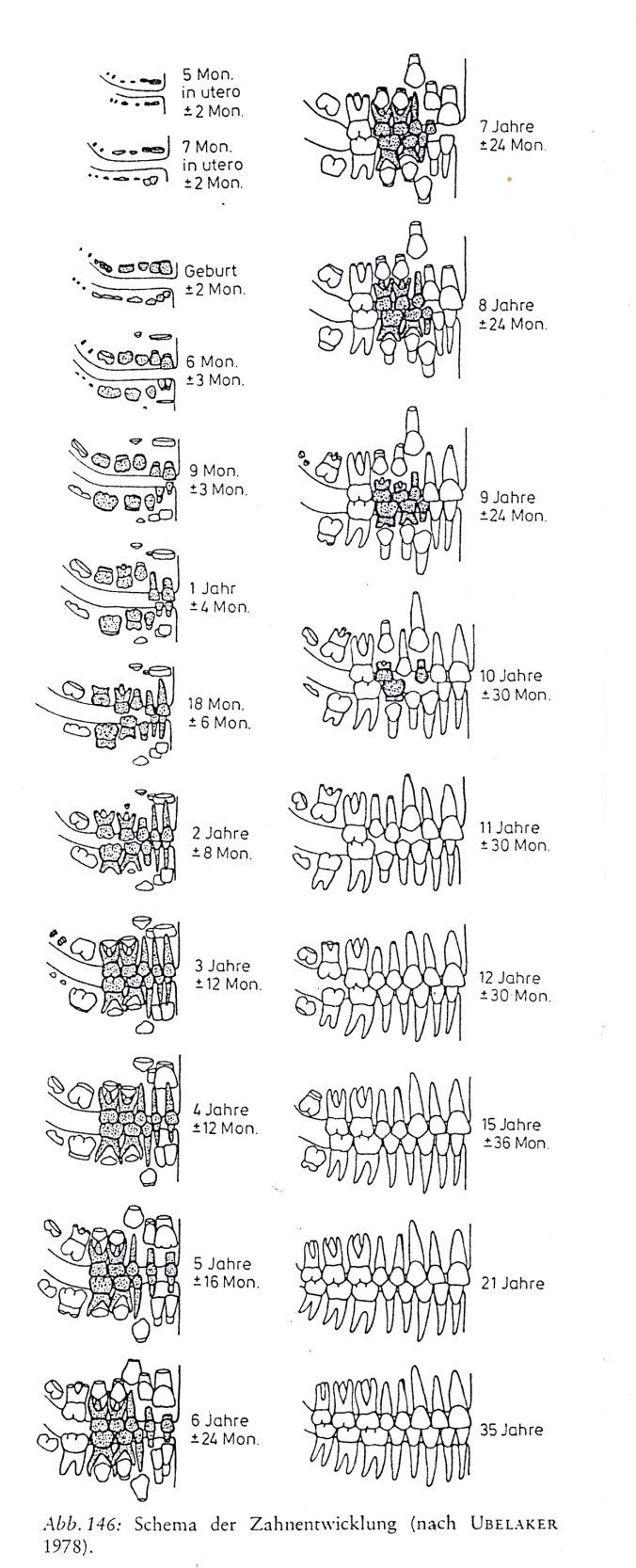 Vývoj (mineralizace) chrupu
Při odhadu věku na základě stupně vývoje zubů je nutné posuzovat:
1. stupeň vývoje oklusální (skusné) plochy
2. stupeň rozvoje korunky
3. stupeň vývoje krčku
4. počátek růstu kořene; u molárů počínají kořeny nejprve růst divergentně (do stran); kořenové kanálky jsou široce rozevřené; pozor na kořeny mléčných zubů, které naznačují určitý stupeň resorbce a vypadají pro nezkušené oko podobně jako teprve založené.
5. konec růstu zubu; kořenový kanálek se nachází apikálně (u kořenovému hrotu) a je až na malý otvor pro nerv uzavřený
Bi4340c Biologie člověka - cvičení (podzim 2015)
Vývoj (mineralizace) chrupu
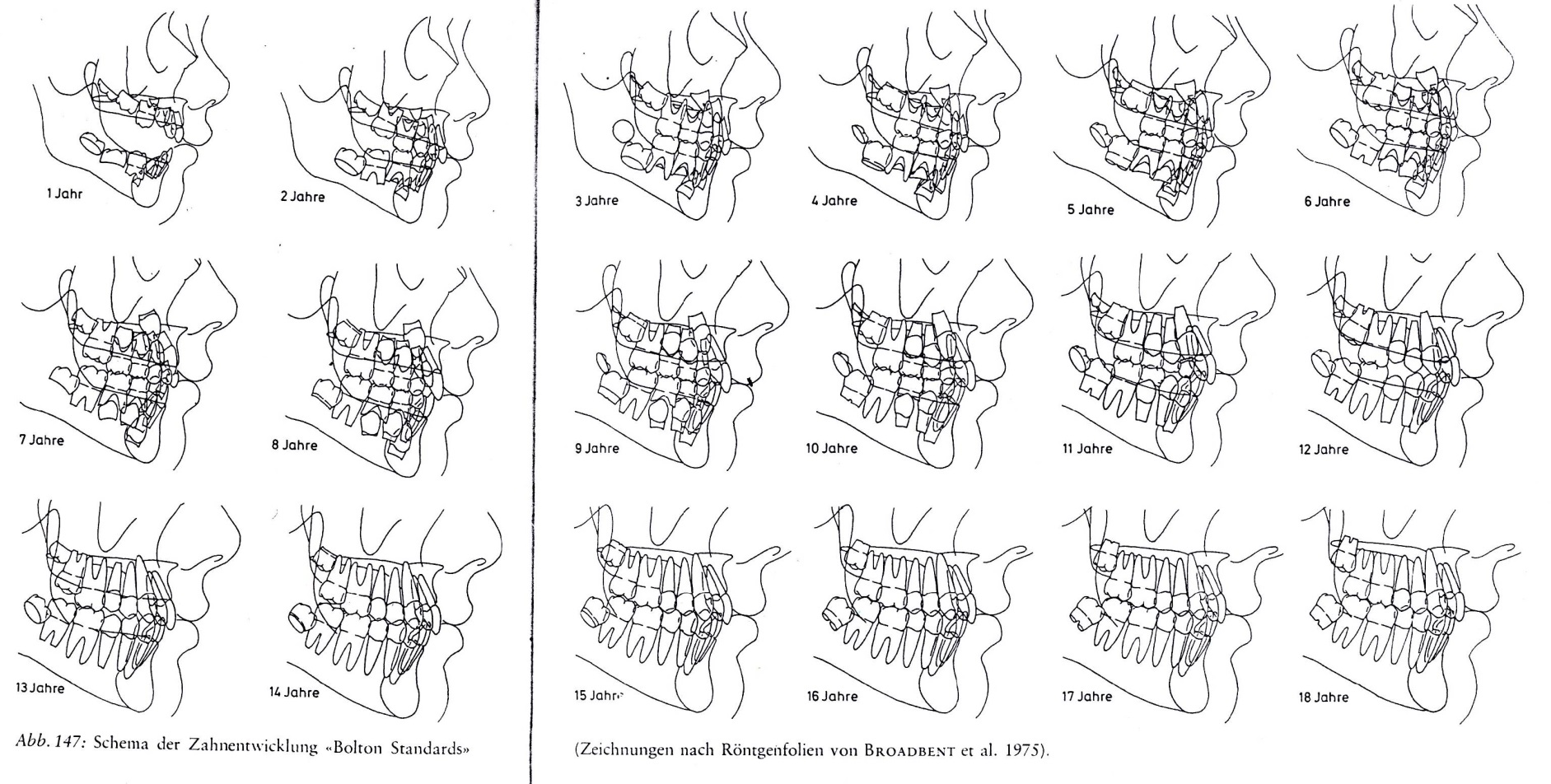 Bi4340c Biologie člověka - cvičení (podzim 2015)
Indikátory biologického věku - dospělí
Komplexní hodnocení věku
Celkový tělesný stav
Projevy stárnutí: úbytek organické složky, porušení kloubních ploch, redukce spongiózní husté trámčiny, slábnutí kompakty, usazování solí v hyalinních chrupavkách, osteonů
Kombinovaná metoda Nemeskériho et al.
facies symphysialis ossis pubis (symfyseální styčná plocha)
struktura spongiózy proximální epifýzy humeru a femuru a
stupeň  obliterace endokraniálních švů
Bi4340c Biologie člověka - cvičení (podzim 2015)
1. facies symphysialis ossis pubis (symfyseální styčná plocha)
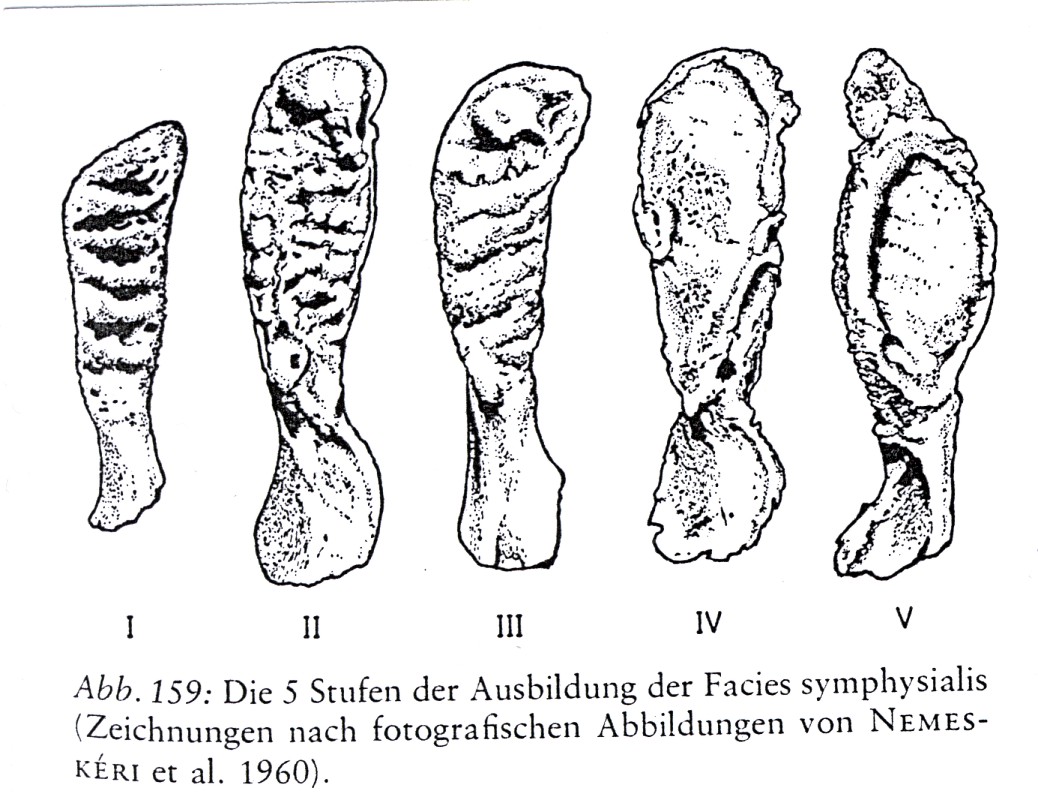 Bi4340c Biologie člověka - cvičení (podzim 2015)
2. struktura spongiózy proximální epifýzy humeru a femuru a
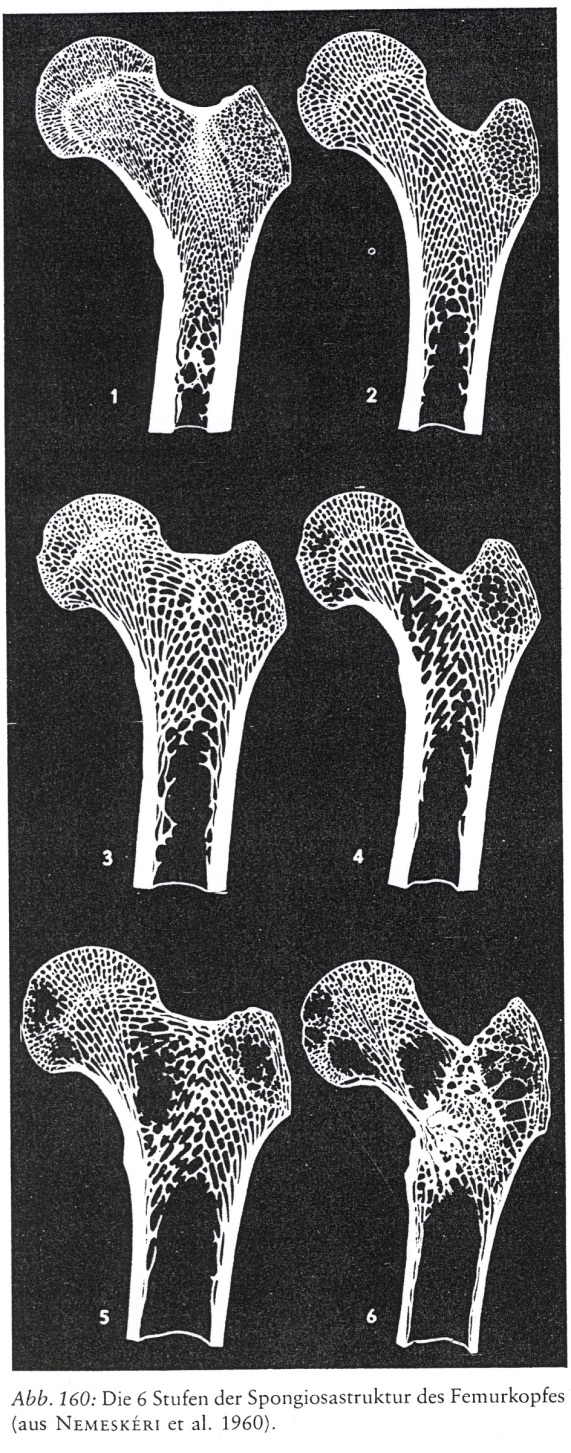 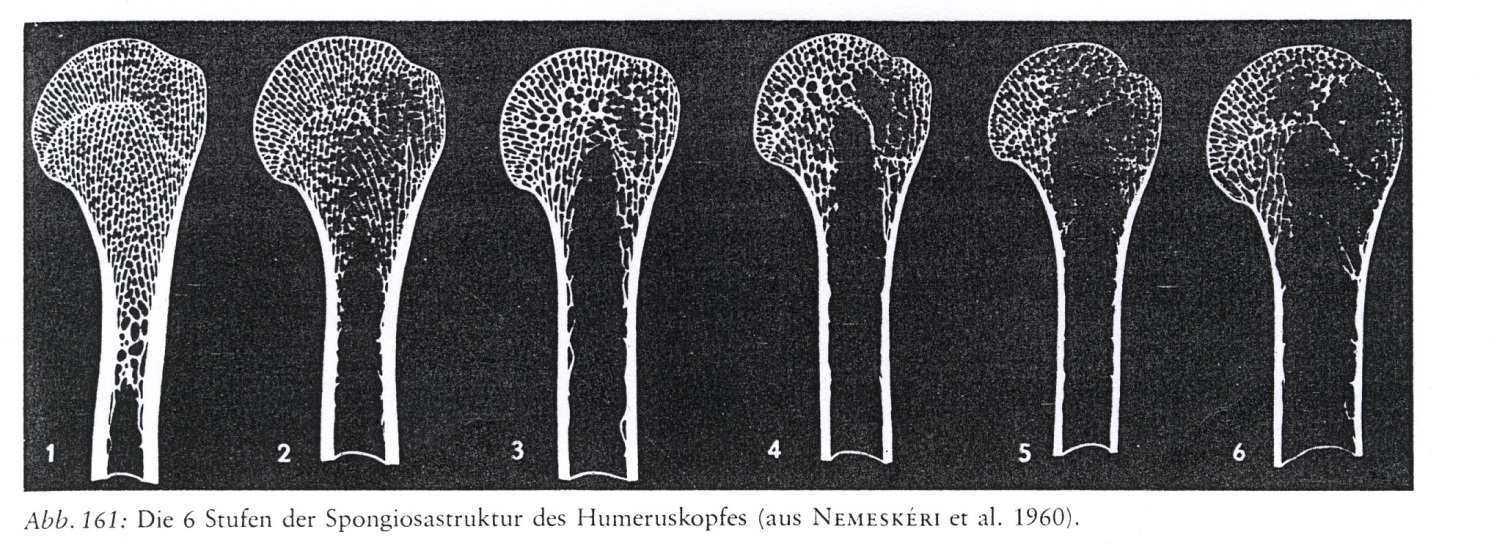 Bi4340c Biologie člověka - cvičení (podzim 2015)
3. stupeň  obliterace endokraniálních švů
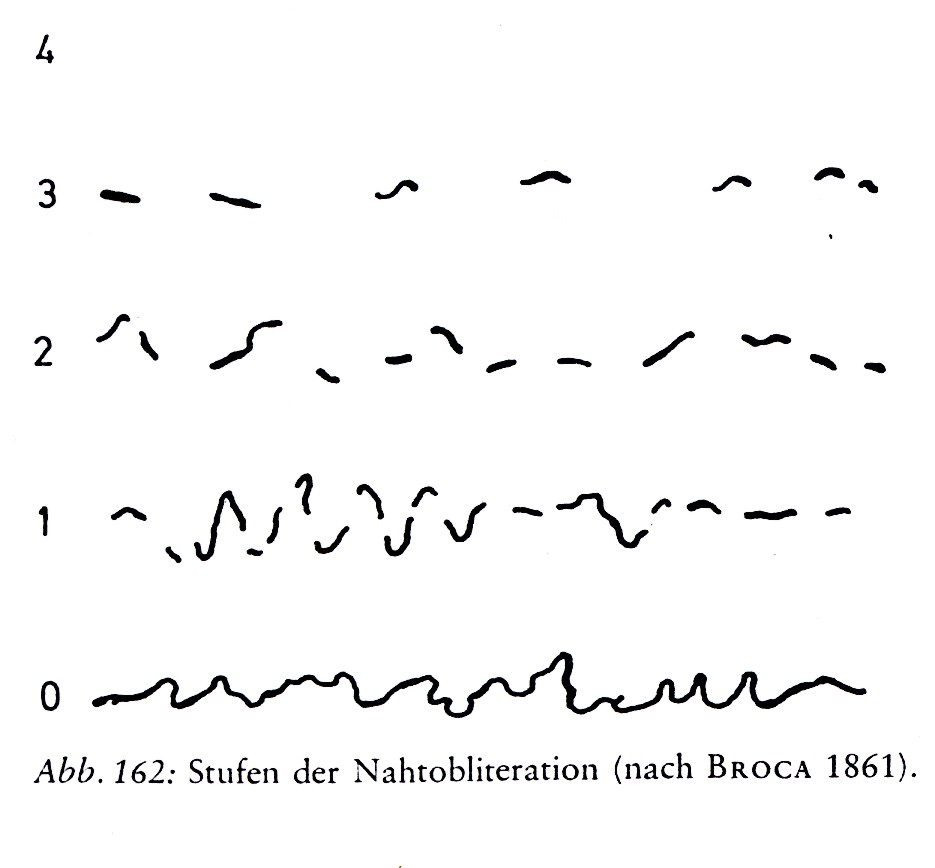 Bi4340c Biologie člověka - cvičení (podzim 2015)
Indikátory biologického věku - dospělí
stupeň uzavření ektokraniálních švů. Je velice variabilní, proto možnost chyby je vysoká a tudíž se jedná o nepřesnou metodu. Většinou se skutečný věk 
  podhodnocuje.

 stupeň obroušení zubů. Tento znak je závislý na druhu konzumované potravy a  je též ovlivněn individuální variabilitou skloviny. Tato metoda je poměrně přesná a je možné ji používat. Schémata obrusu zubů vypracoval Lovejoy a Miles. Naši  Komínek, Andrik a Bílý.

 reliéf facies symphysialis ossis pubis (McKern 1973, McKern a Stewart 1957, 
  Todd 1920)

 degenerativní změny. Známky opotřebování na páteři a velkých kloubech 
 ukazují na pokročilý věk. Zatížení ovšem může být ovlivněno činností nebo  
 pohlavím.

 zkostnatění chrupavčitých částí kostry. Zkostnatění žeberních chrupavek 
 ukazuje na pokročilý věk. Určení např. podle stavu chrupavky štítné, chrupavky prstenčité
Bi4340c Biologie člověka - cvičení (podzim 2015)
Stupeň uzavření ektokraniálních švů
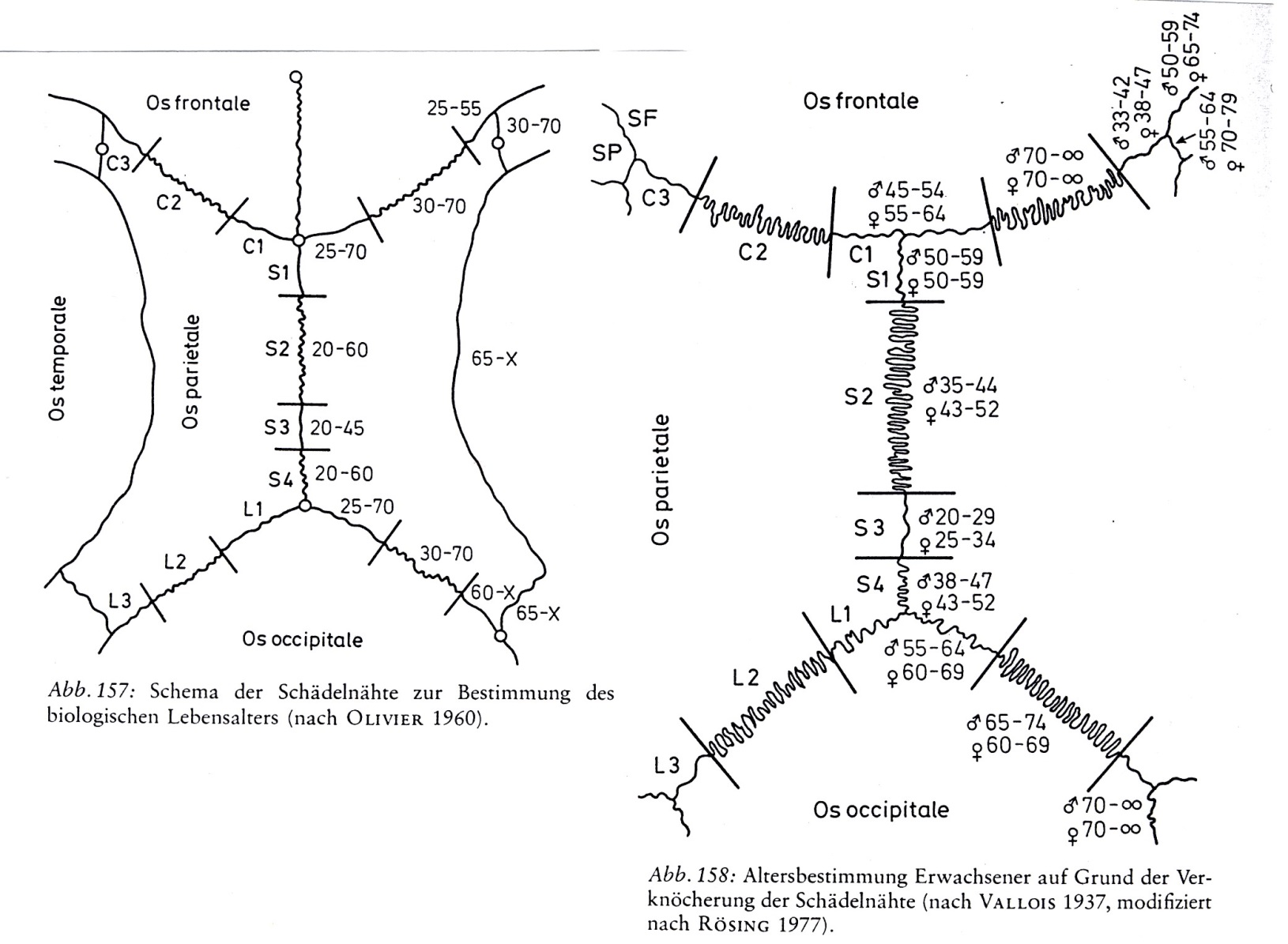 Bi4340c Biologie člověka - cvičení (podzim 2015)
Stupeň obroušení zubů
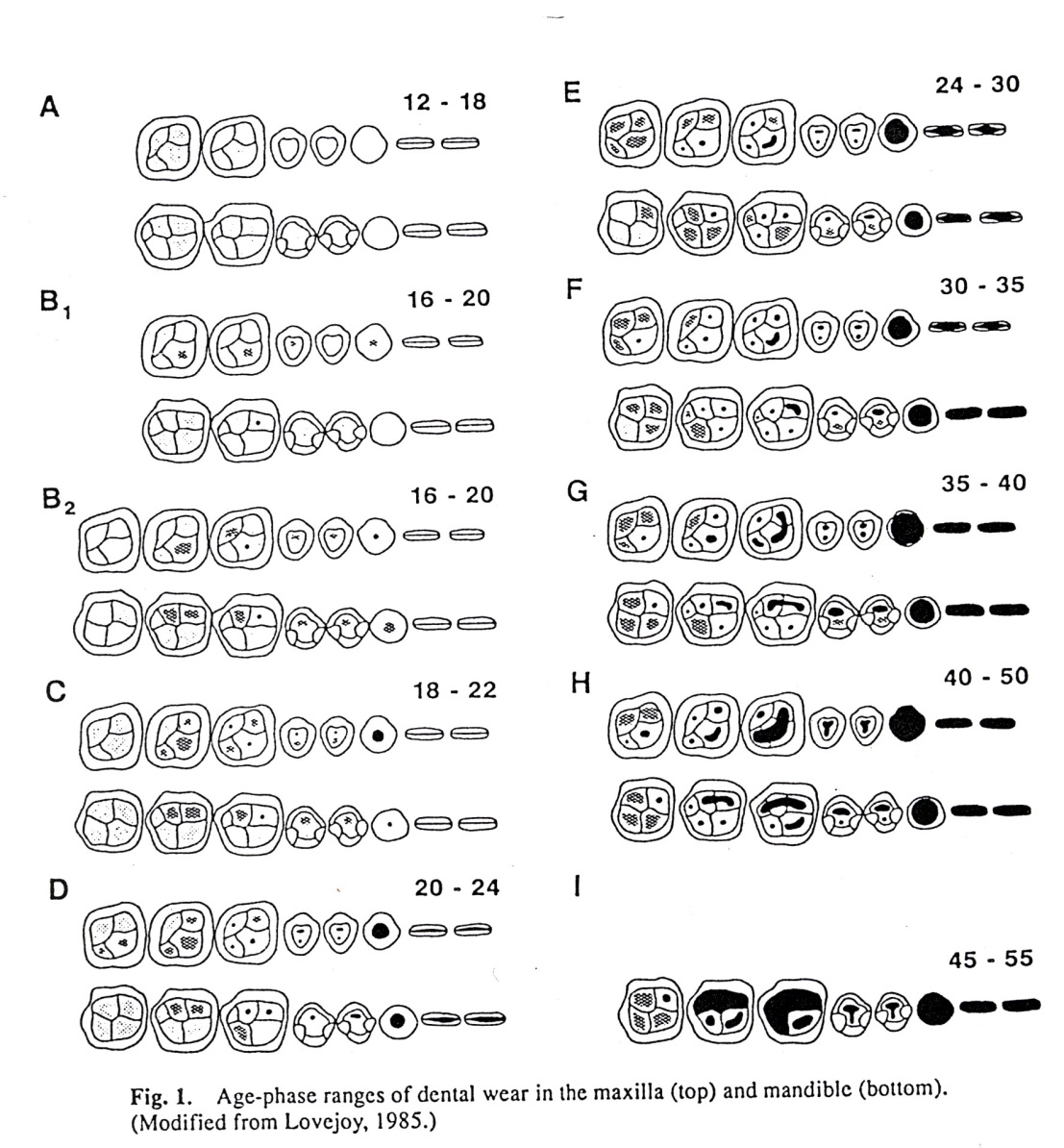 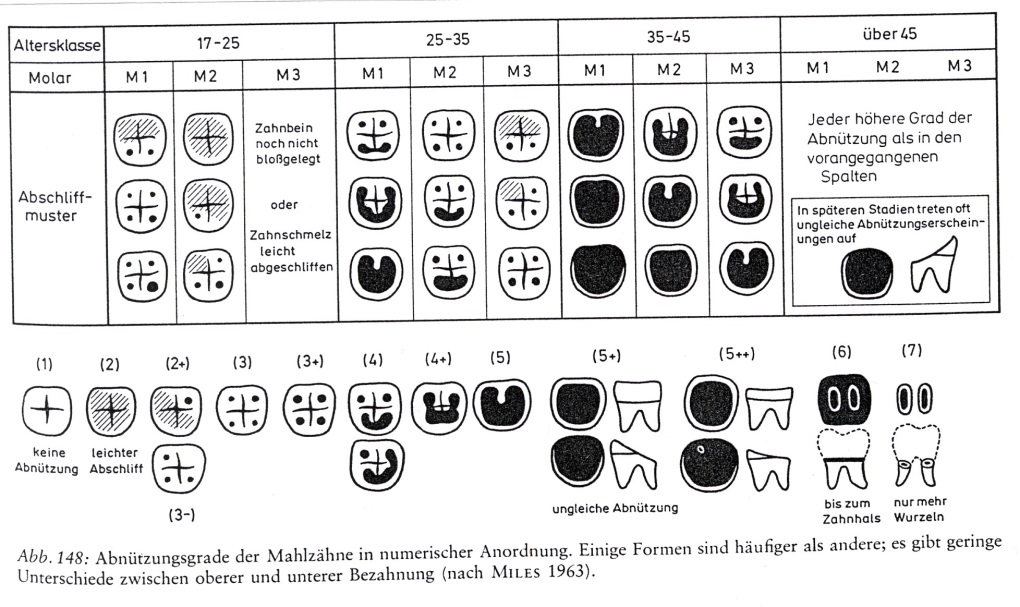 Bi4340c Biologie člověka - cvičení (podzim 2015)
Reliéf facies symphysialis ossis pubis
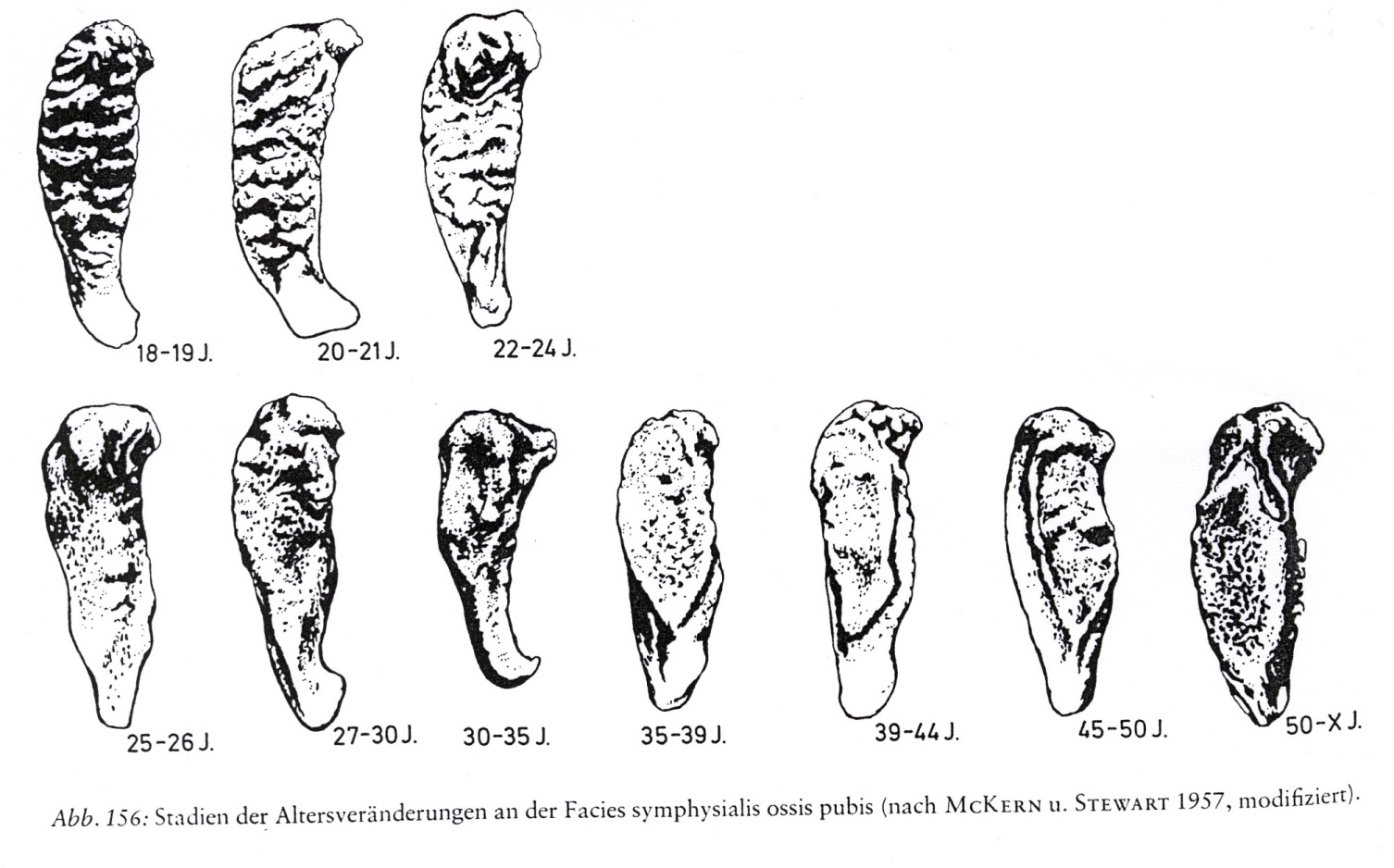 Bi4340c Biologie člověka - cvičení (podzim 2015)
Histologická metoda určení věku
Hodnotíme : A 		Abrazi
  G		Úpon gingivy
  D 		Sekundární dentin
  C		Sekundární cement
  T 		Transparence kořenového dentinu
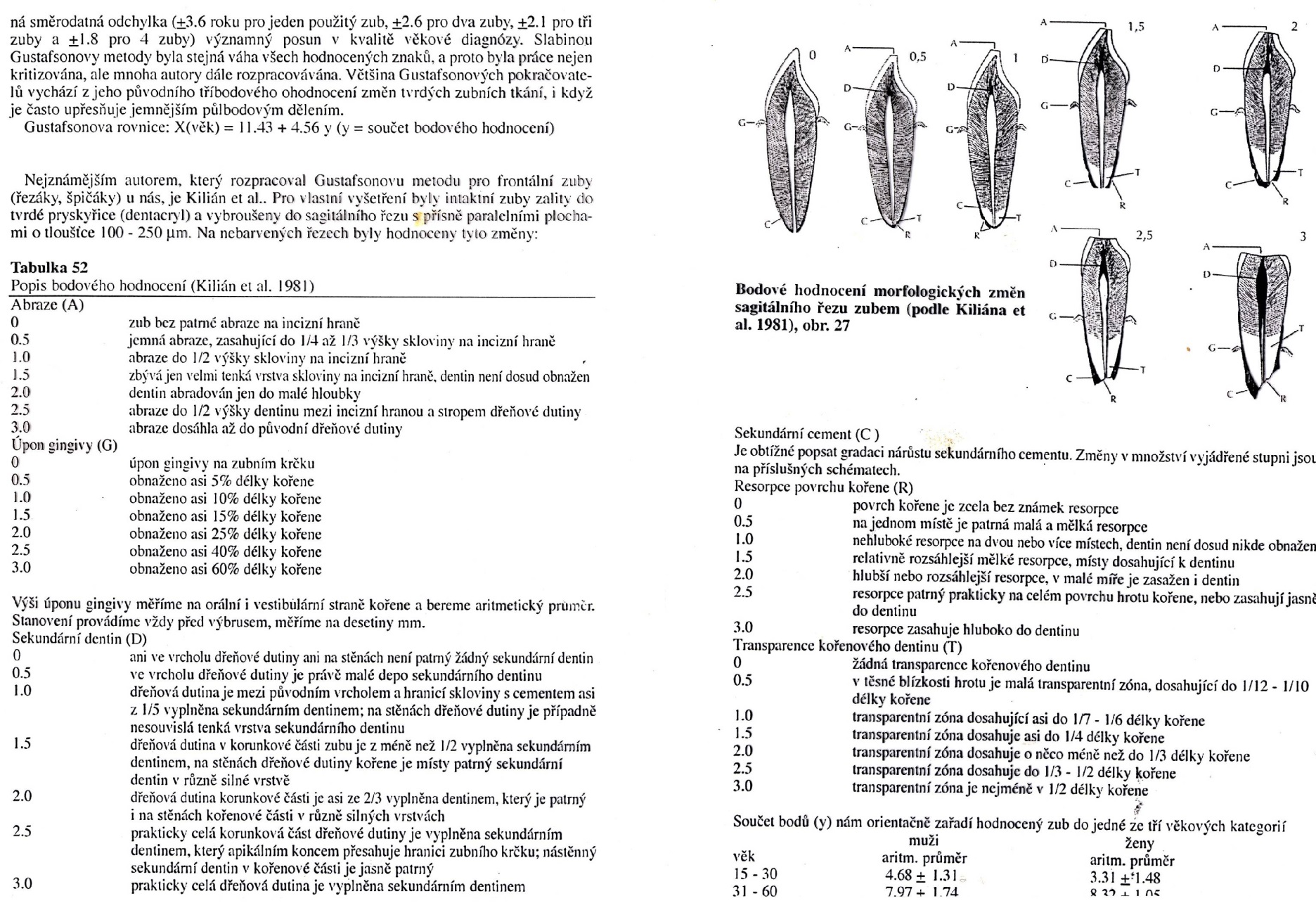 Bi4340c Biologie člověka - cvičení (podzim 2015)
Určování pohlaví
Vytváření pohlavních znaků na kostře v období dospívání
Plynulý přechod rozvoje znaku
Mezipopulační rozdíly
Morfoskopické znaky – aspektivní hodnocení, spolehlivost znaku, index sexuality
Morfometrické znaky – minimální a maximální hodnota znaku u každého pohlaví, minimální pásmo překryvu
Zásady hodnocení: použití všech dostupných znaků, nepřenositelnost mezi populacemi, používání znaků s nejmenším překryvem
Bi4340c Biologie člověka - cvičení (podzim 2015)
Lebka
Mužská lebka vzhledem k ženské	
1. arcus superciliares vystouplé 
2. margo supraorbitalis (horní okraj očnice) je zaoblené
3. glabela vyklenutá (ploška mezi arcus superciliares)
4. nosní kořen se zářezem
5. čelo ubíhá šikmo dozadu a plynule přechází
     v temeno 
6. na týlní kosti silná protuberantia occipitalis 
    externa
7. na lícní kosti vytvořen processus marginalis
8. zuby vsunuty do alveol kolmo
9. těžší než ženská
10. processus mastoideus se dotýká podložky
11. planum nuchale má silný svalový reliéf
12. crista supramastoidea je silně vyvinutá 
13. os zygomaticum silná velká, se silným 
      svalovým reliéfem 
14. tvar očnice je hranatá a nízká
15. mandibula: protuberantia mentalis silná,
       vystouplá
16. úhel ramus mandibulae tupý
17. oblast gonia silný svalový reliéf, vybočen
      do stran
18. caput mandibulae je velká
19. corpus mandibulae je vysoký
Ženská lebka vzhledem k mužské
1. arcus superciliares slabé
2. margo supraorbitalis je ostré
3. glabela plochá
4. nosní kořen plynulý přechod v čelo
5. čelo je kolmější než u muže, silná tubera 
    frontalia (hrboly kosti čelní)
6. protuberantia occipitalis externa je slabá 
    nebo chybí
7. processus marginalis chybí
8. zuby vsunuty do alveolů šikmo
9. lehčí než mužská
10. processusu mastoideus se nedotýká
      podložky
11. planum nuchale má slabý reliéf
12. crista supramastoidea je slabá až chybí
13. os zygomaticum je malá, se slabým
      svalovým reliéfem
14. očnice spíše vysoká a kulatá
15. protuberantia mentalis je slabá zaoblená
16. úhel ramus mandibulae se blíží 90 stupňům
17. oblast gonia je hladká
18. caput mandibulae je malá
19. corpus mandibulae je nízký
Bi4340c Biologie člověka - cvičení (podzim 2015)
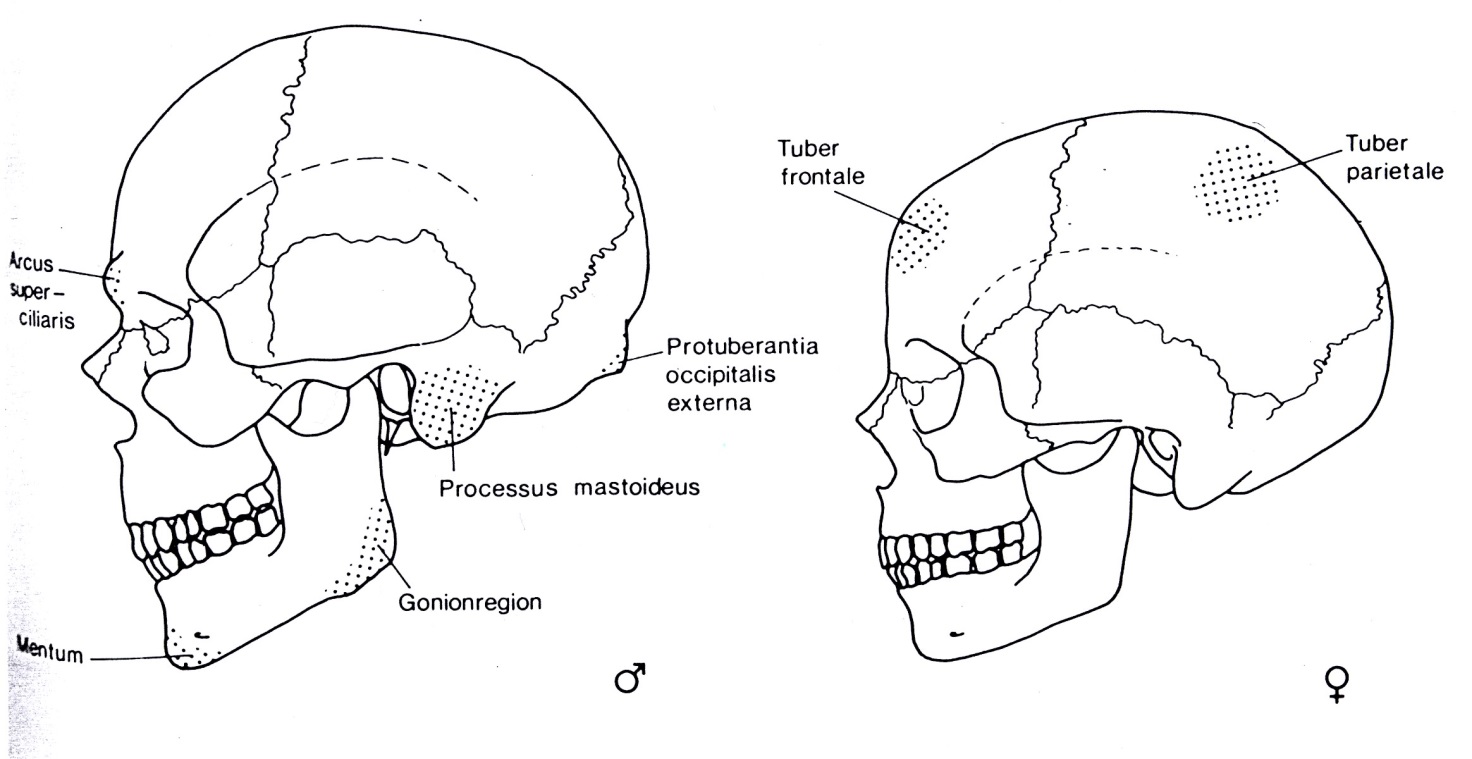 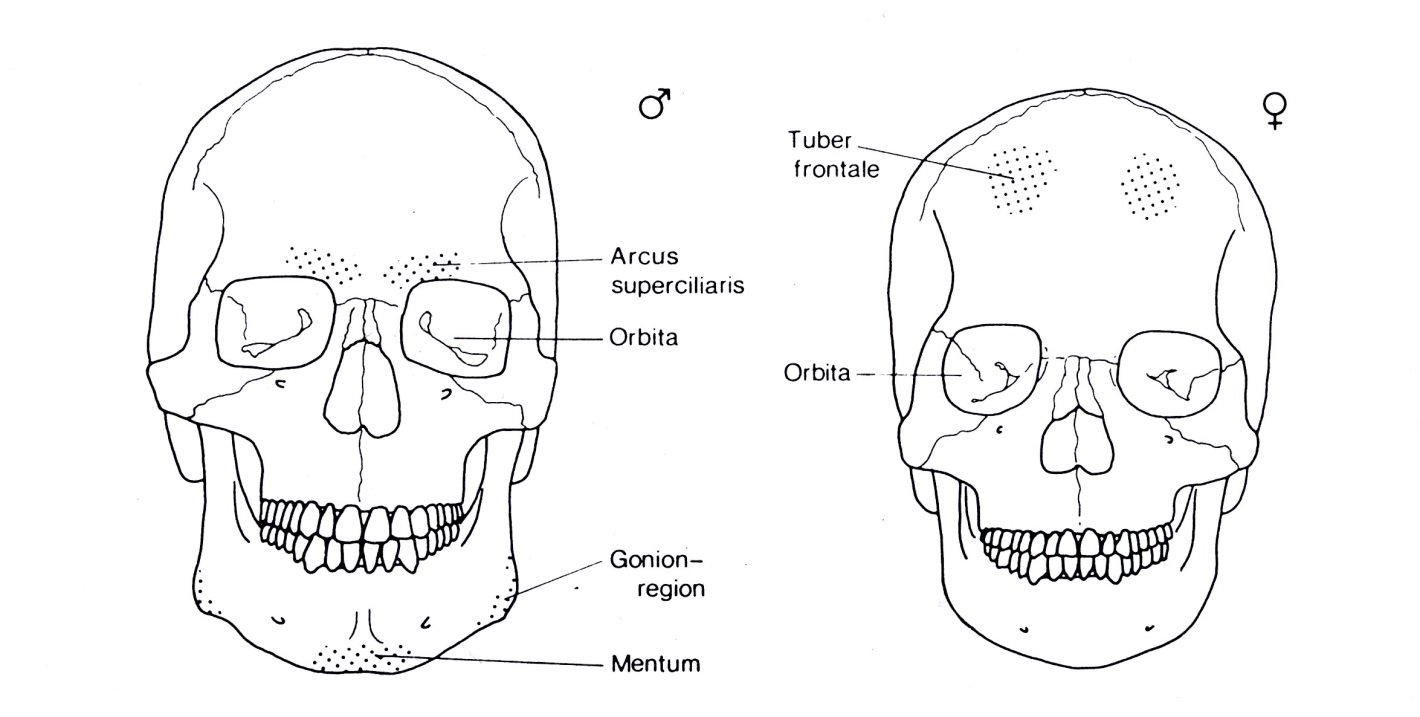 Bi4340c Biologie člověka - cvičení (podzim 2015)
Znaky pro morfoskopické určení pohlaví na lebce Acsádi a Nemeskéri 1970, Ferembach et al. 1979
Pánev
Mužská pánev vzhledem k ženské
1. vyšší a užší	
2. cristae iliacae jsou více esovitě zakřivené
3. fossa iliaca je vyšší a užší
4. foramen obturatum je oválný
5. angulus pubicus je ostrý 
6. incisura ischiadica major je užší, má tvar J
7. na horním rameni incisura ischiadica  
    major se nachází úzký žlábek sulcus  
    paraglenoidalis, nebo je bez žlábku     
8. corpus ossis ischii je širší
9. spina ischiadica je zploštělá
10. horizontální větev kosti stydké, ramus 
     superior ossis pubis je na průřezu 
     prizmatická
11. arc composeé je jednoduchý
12. facies auricularis má dolní rameno kratší 
      než horní
13. crista phallica ramus ischiopubicus je
      před symphýsou jakoby přeštípnutý a 
      vybočený
Ženská pánev vzhledem k mužské
1. nižší a širší 
2. cristae iliacae jsou méně esovitě zakřivené
3. fossa iliaca je plošší a širší
4. foramen obturatum je trojúhelníkovitý
5. angulus pubicus je tupý
6. incisura ischiadica major je široká, má tvar U
7. na horním rameni incisura ischiadica major 
    se nachází široký žlábek sulcus preauricularis. 
    Uvnitř se nacházejí malé jamky – poporodní
    změny. Tyto se  mohou nacházet též v oblasti
    spony stydké nebo na ala sacralia ossis sacri.
8. corpus ossis ischii je užší
9. spina ischiadica je hrotitá
10. horizontální větev ramus superior ossis pubis 
      je na průřezu střechovitá
11. arc composeé je zdvojený
12. facies auricualris má obě ramena stejně
      dlouhá
13. crista phallica ramus ischiopubicus je před 
      symphýsou ostrý a rovný
Bi4340c Biologie člověka - cvičení (podzim 2015)
Pánev
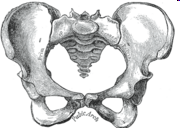 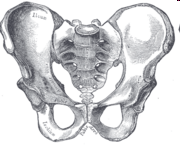 Bi4340c Biologie člověka - cvičení (podzim 2015)
Znaky pro morfoskopické určení pohlaví na pánvi Acsádi a Nemeskéri 1970, Ferembach et al. 1979
Bi4340c Biologie člověka - cvičení (podzim 2015)